ПРАВИЛА ДОРОЖНОГО ДВИЖЕНИЯ ДЛЯ ПАССАЖИРОВ
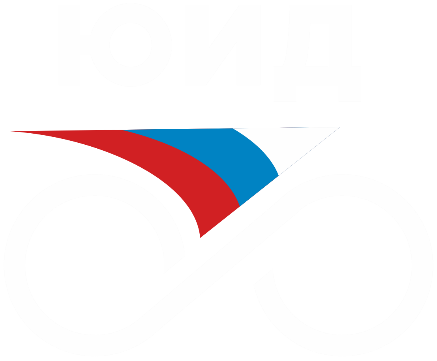 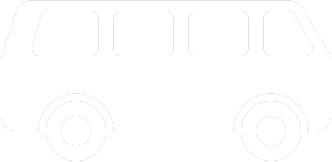 ОСТАНОВКИ МАРШРУТНОГО ТРАНСПОРТА
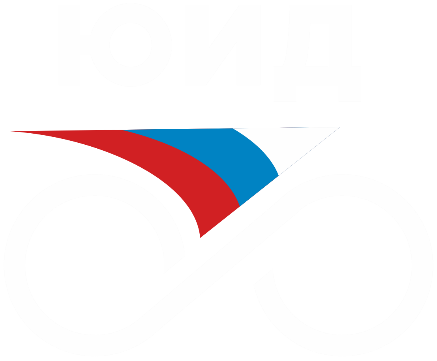 Из предложенного набора знаков выберите те, которые обозначают места остановки маршрутного транспорта.
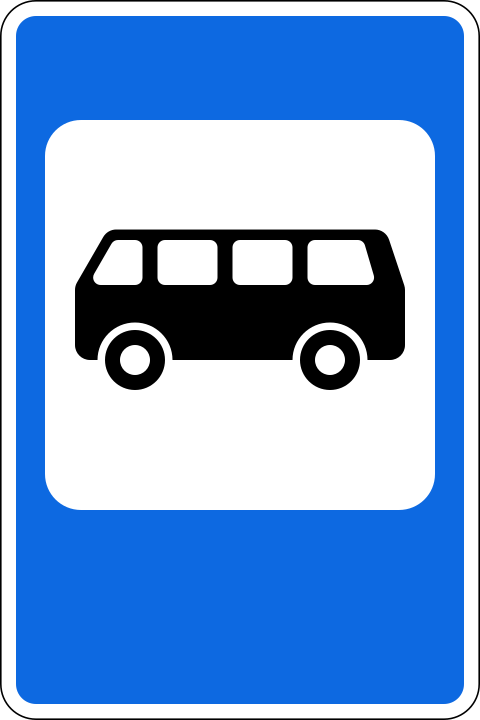 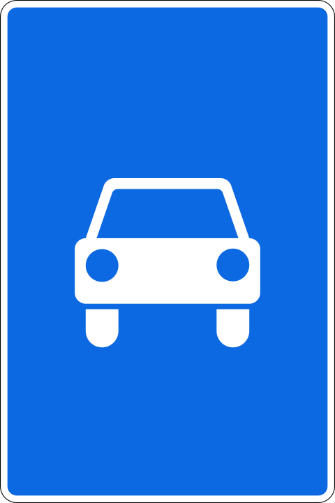 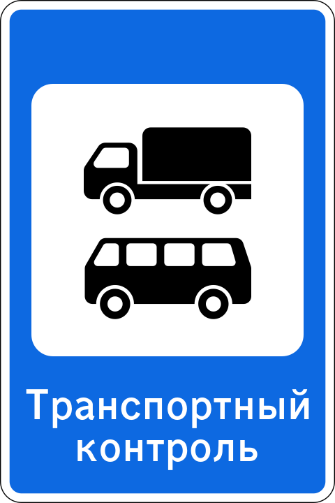 1
2
3
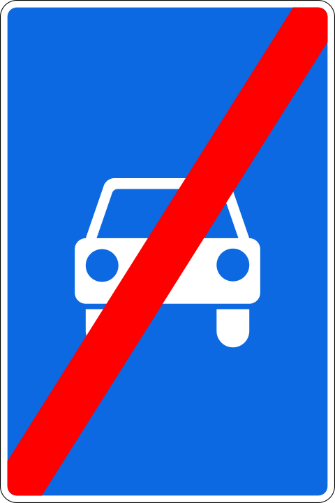 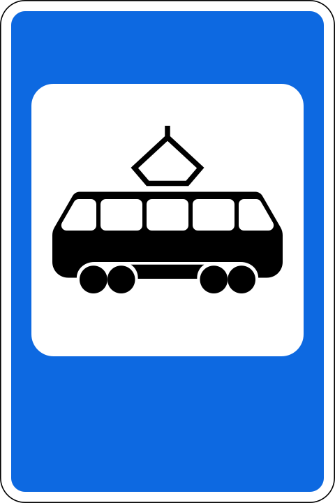 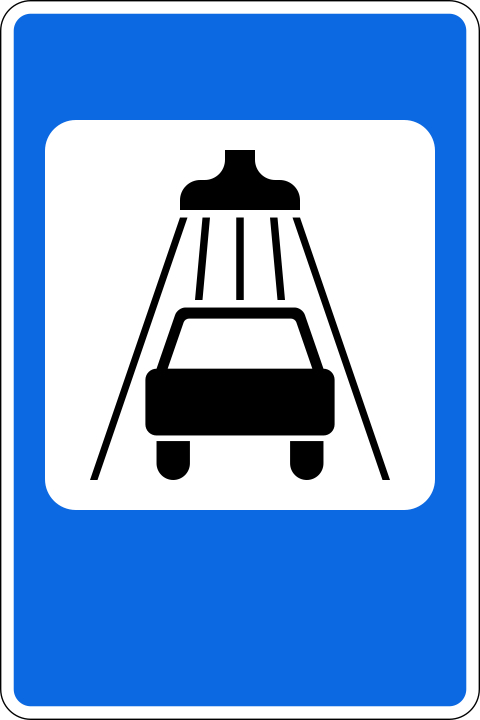 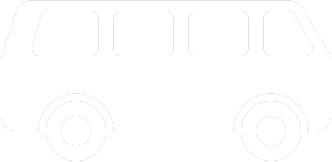 «Место остановки автобуса  и (или) троллейбуса»
«Место остановки трамвая»
4
5
6
ПРАВИЛА ПОВЕДЕНИЯ ПАССАЖИРОВ В МЕСТАХ ОСТАНОВКИ МАРШРУТНОГО ТРАНСПОРТА
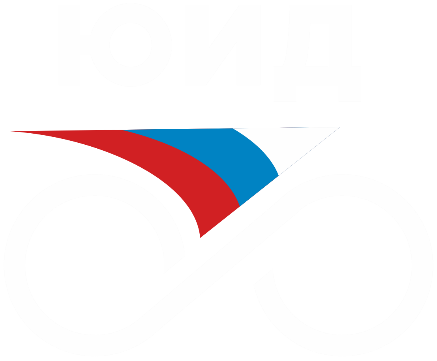 ожидать маршрутный транспорт (автобус, троллейбус, трамвай) надо в обозначенных дорожными знаками местах (остановочных павильонах, посадочных площадках)
если посадочная площадка имеет ограждение, нельзя перелезать через него, садиться на него
во время ожидания надо стоять дальше от края тротуара, лицом к проезжей части или трамвайным путям, запрещается выходить на проезжую часть или на трамвайные пути, вести себя спокойно
при посадке/высадке преимущество имеют пассажиры, выходящие из маршрутного транспорта
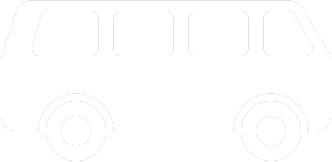 ПРАВИЛА ПОСАДКИ/ВЫСАДКИ И ПОВЕДЕНИЯ В САЛОНЕ МАРШРУТНОГО ТРАНСПОРТА
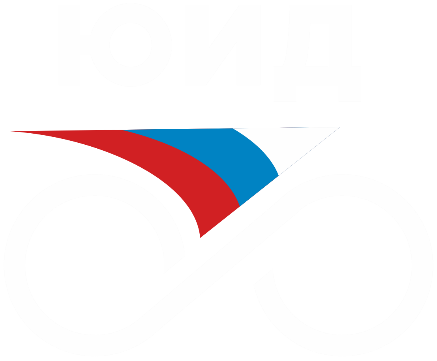 при входе в транспортное средство, не задерживайтесь около дверей и на площадке, пройдите в салон
входи в транспорт с мороженым и открытыми напитками входить запрещено
в салоне во время движения надо держаться за поручни (если пассажир едет стоя)
к выходу надо готовиться заранее
нельзя прислоняться к дверям и пытаться открывать их самостоятельно
вход или выход осуществляется только при полной остановке транспортного средства
входить или выходить надо спокойно по очереди
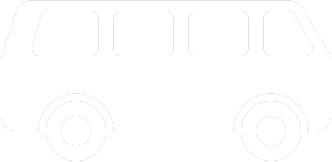 ПЕРЕХОД ПРОЕЗЖЕЙ ЧАСТИ ПОСЛЕ ВЫХОДА ИЗ МАРШРУТНОГО ТРАНСПОРТА
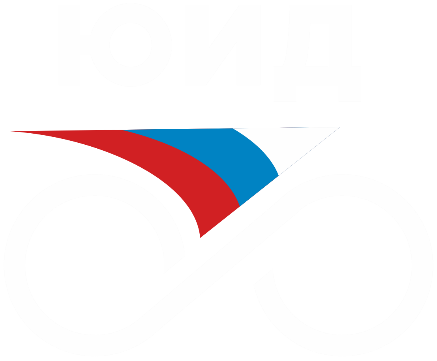 Рассмотрим действия пассажиров, которым надо после выхода из автобуса или троллейбуса перейти проезжую часть.
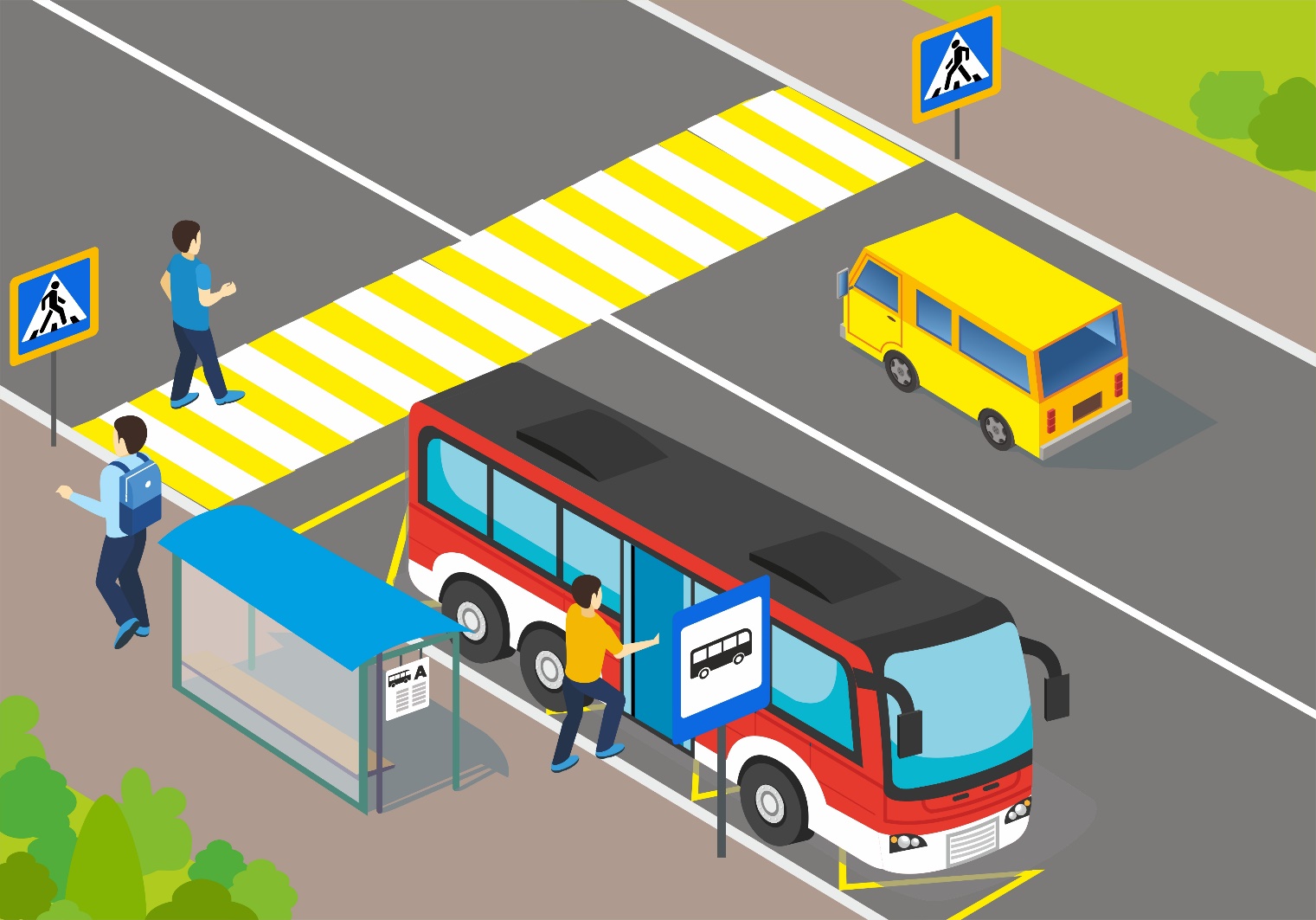 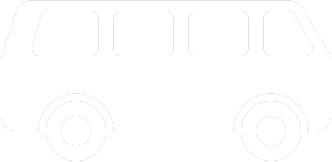 ПЕРЕХОД ПРОЕЗЖЕЙ ЧАСТИ ПОСЛЕ ВЫХОДА ИЗ МАРШРУТНОГО ТРАНСПОРТА
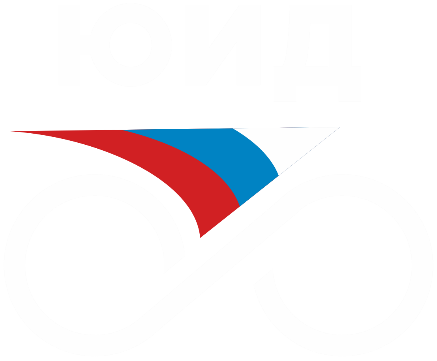 После выхода из автобуса или троллейбуса надо дождаться когда транспорт отъедет, подойти к ближайшему пешеходному переходу, убедиться в своей безопасности и перейти проезжую часть.
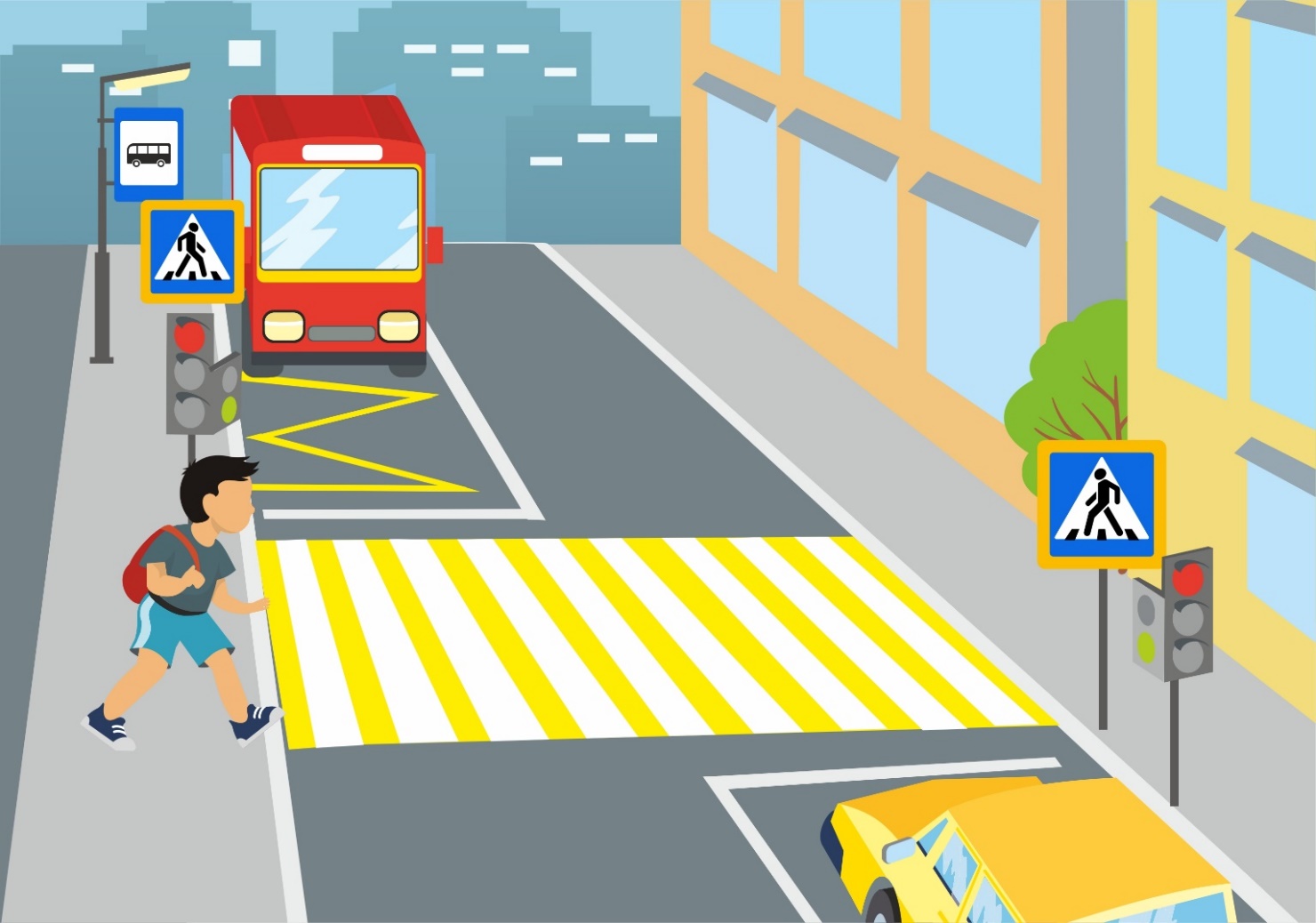 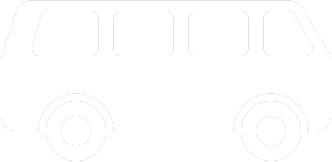 ПЕРЕХОД ПРОЕЗЖЕЙ ЧАСТИ ПОСЛЕ ВЫХОДА ИЗ МАРШРУТНОГО ТРАНСПОРТА
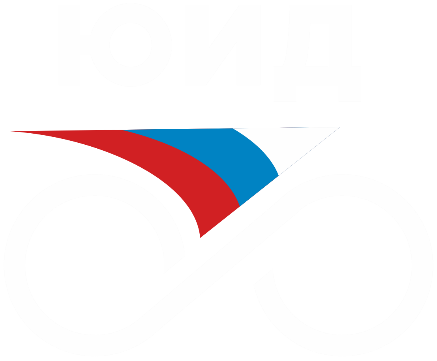 Если в зоне видимости пешеходного перехода нет, выйдя из автобуса, надо дождаться, когда он отъедет от места остановки, освободив тем самым обзор проезжей части, а дальше, убедившись в безопасности перехода, пересечь проезжую часть под прямым углом.
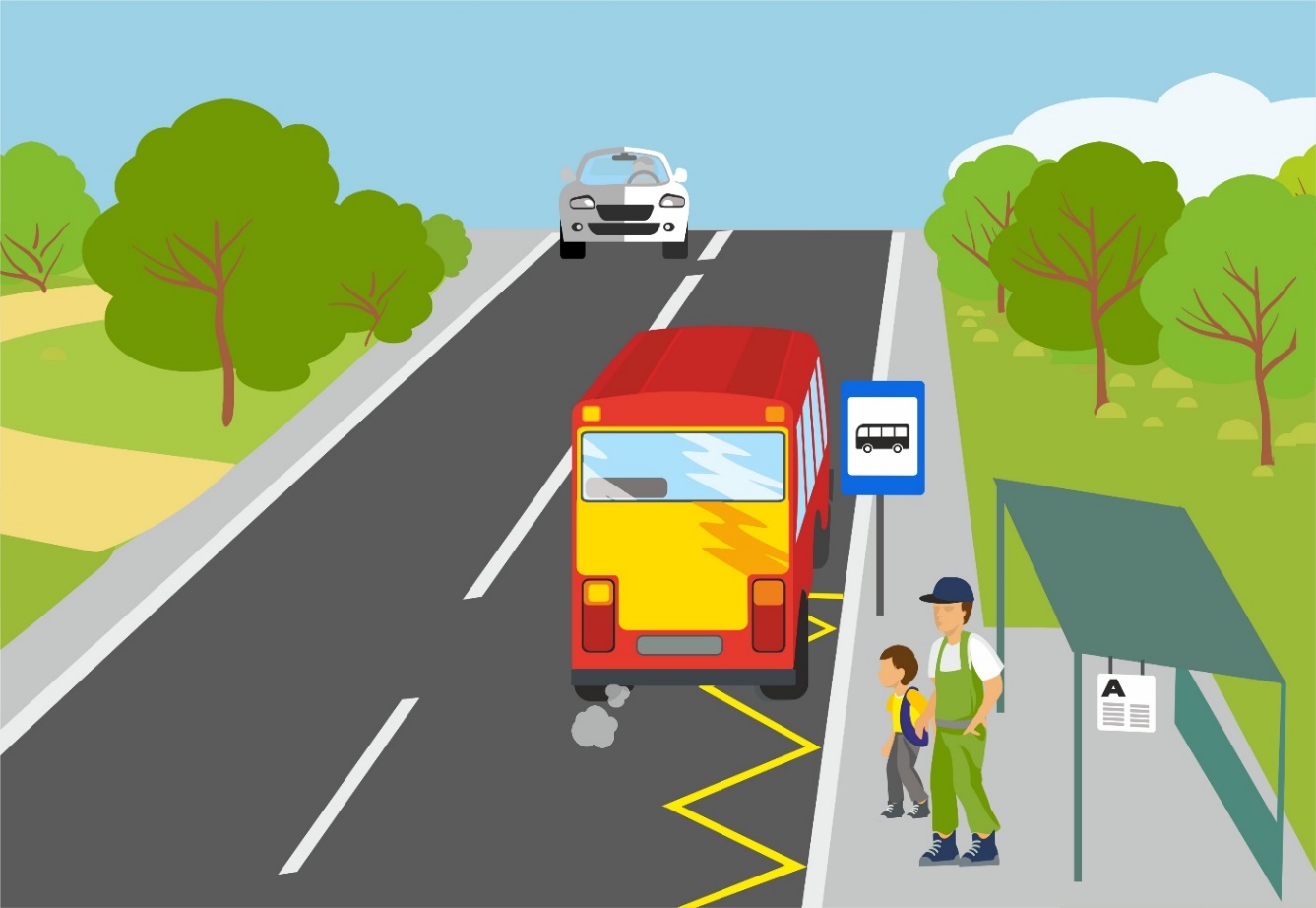 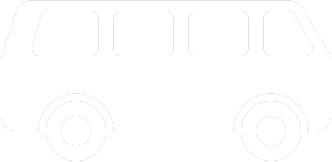 ПЕРЕХОД ПРОЕЗЖЕЙ ЧАСТИ ПОСЛЕ ВЫХОДА ИЗ ТРАМВАЯ
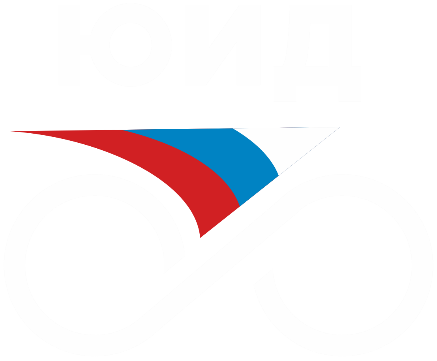 Если пассажир выходит из трамвая, и рядом нет посадочной площадки, то необходимо убедиться, что транспорт остановился и пропускает тебя. После этого выйти из салона трамвая и перейти на ближайший тротуар соблюдая меры безопасности.
Если надо перейти на другую сторону дороги, то нужно на тротуаре дождаться отъезда трамвая, найти пешеходный переход и убедившись в своей безопасности, перейти по нему проезжую часть.
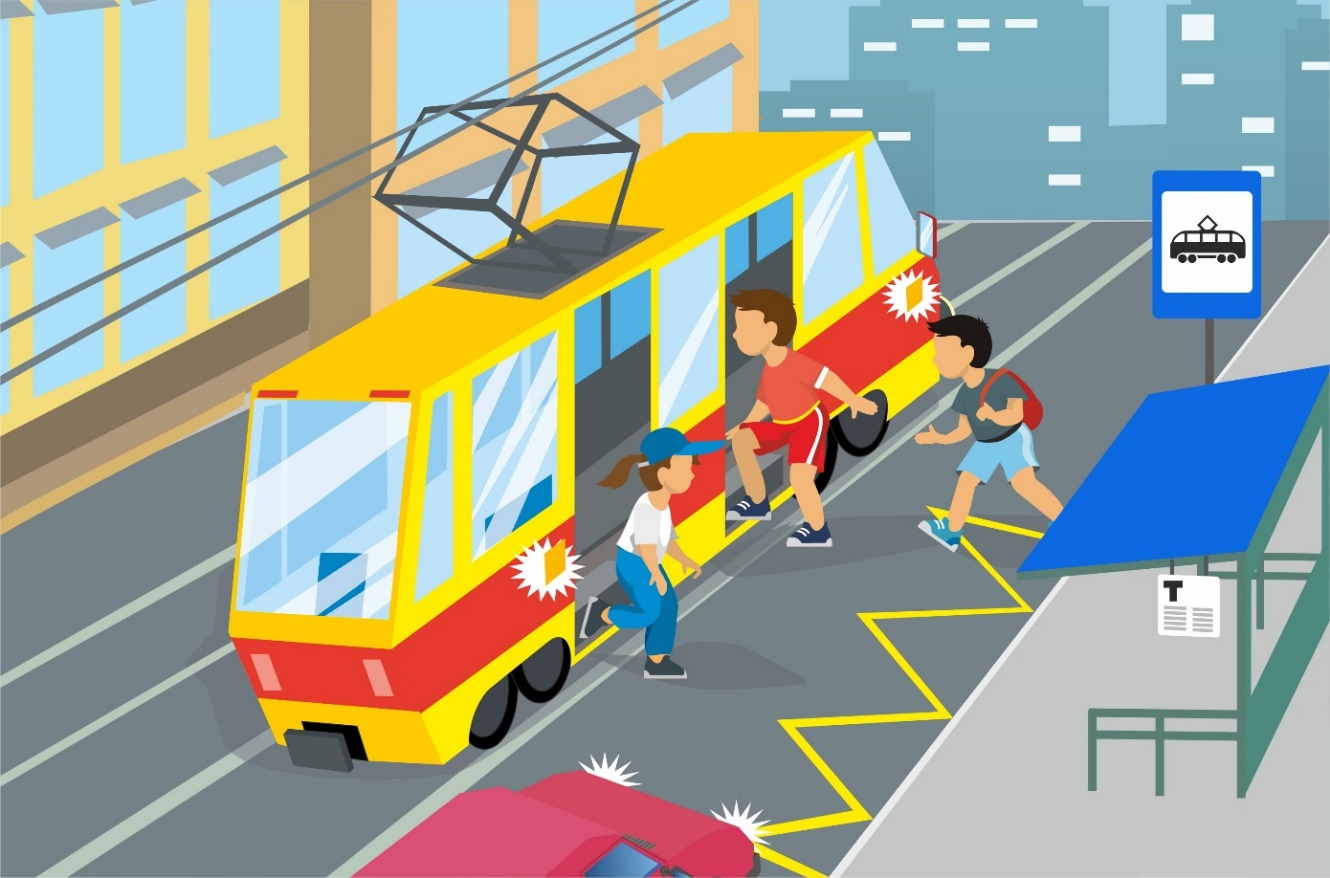 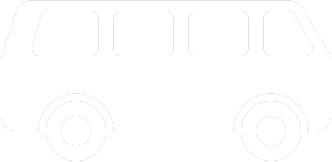 ДЕТСКИЕ УДЕРЖИВАЮЩИЕ УСТРОЙСТВА
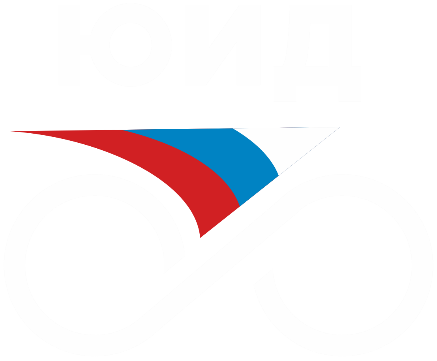 Детей необходимо перевозить с использованием детских удерживающих устройств (автокресел, бустеров).
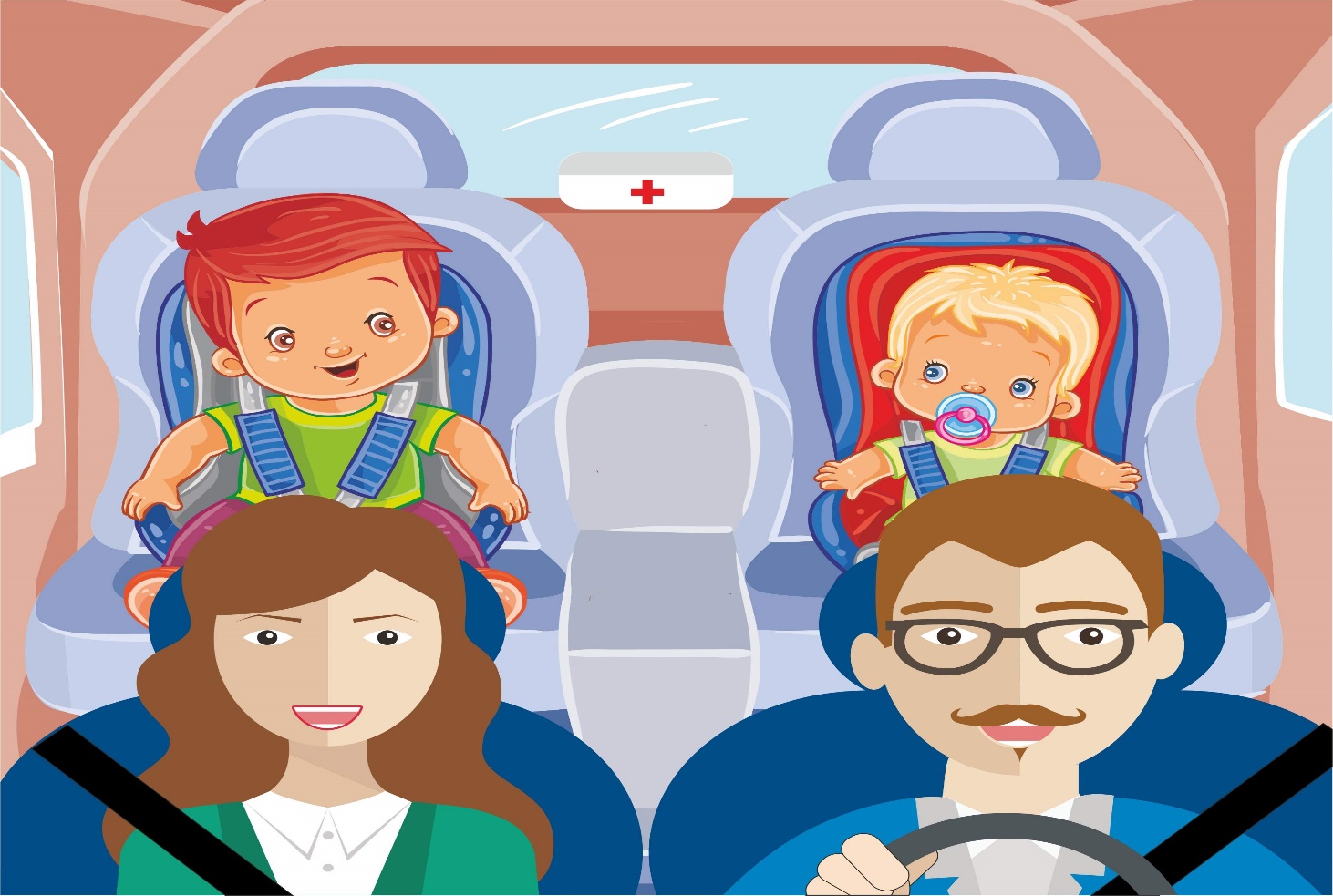 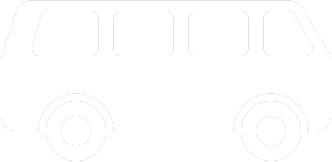 НАПОМИНАЙТЕ РОДИТЕЛЯМ О ТОМ, ЧТО В АВТОМОБИЛЕ ВОДИТЕЛЬ И ВСЕ ВЗРОСЛЫЕ ПАССАЖИРЫ ДОЛЖНЫ ПРИСТЕГИВАТЬСЯ РЕМНЕМ БЕЗОПАСНОСТИ!